Labor Market Trends in New York City’s Food Industries
Good Food Jobs Forum
New York City Food Policy Center
CUNY School of Public Health
October 17, 2013
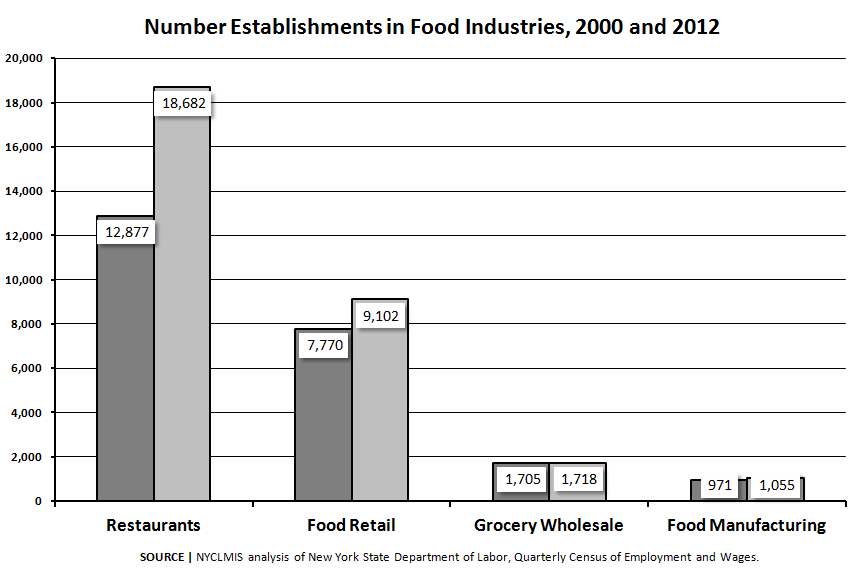 2
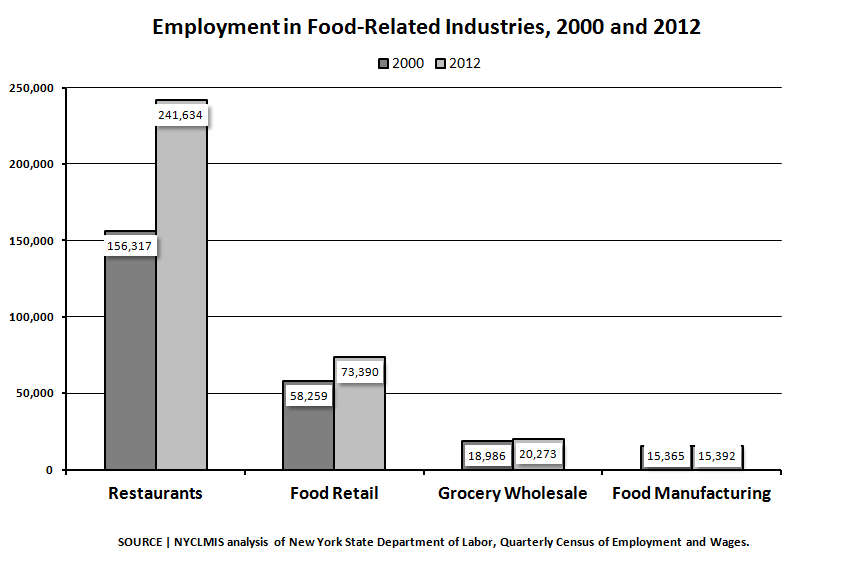 3
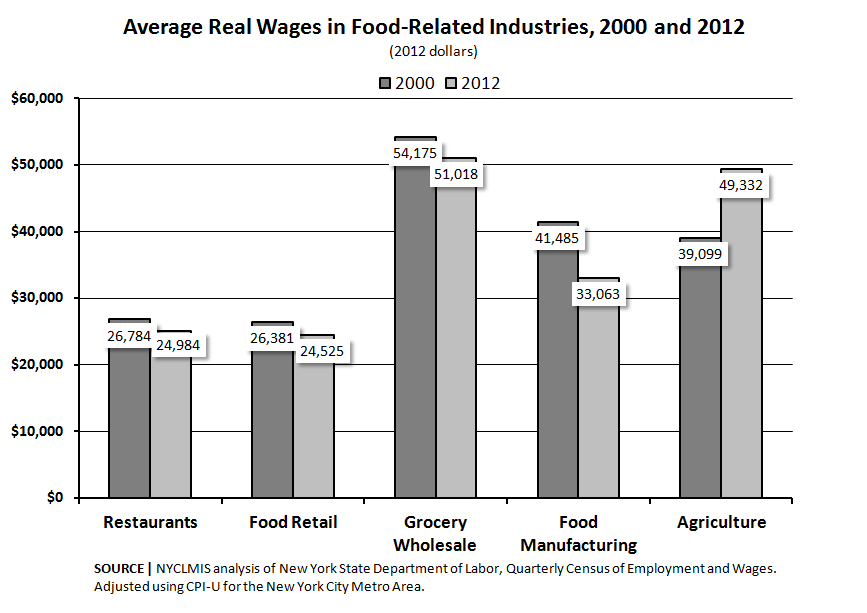 4
Demand by Occupation (past 90 days)
5
Skills, Tools and Certifications in Demand (past 90 days)
6
Thank you!
Lesley Hirsch
NYC Labor Market Information Service
CUNY Graduate Center
365 Fifth Avenue, Room 6202
New York, NY 10016
212.817.2031
lhirsch@gc.cuny.edu
www.gc.cuny.edu/lmis
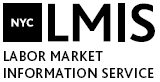